Animal Health & Housing
Relate concepts of animal welfare and animal rights to the well being of animals
Identify equipment used to maintain animal health
List measures used to prevent disease and parasites in livestock
Identify animal housing needs
Design an animal health & housing plan to promote efficiency of production
Animal Rights vs Animal Welfare
Relate concepts of animal welfare and animal rights to the well-being of animals
Advocates high standards of welfare for animals.  They should be fed, housed and cared for to meet their needs.
Advocates that animals have the same rights and freedoms as humans.  They should not be used for human benefit
Animal Rights vs Animal Welfare
Relate concepts of animal welfare and animal rights to the well-being of animals
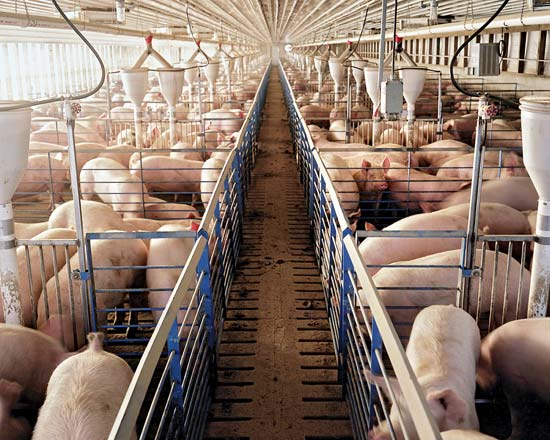 Example:
Large scale hog farms have been a target of concern for some.

Decide which perspective is animal RIGHTS & which is Animal WELFARE…
Animal WELFARE
Animal Rights vs Animal Welfare
Relate concepts of animal welfare and animal rights to the well-being of animals
Perspective 1:

Pigs shouldn’t have to live on concrete floors.
There’s too many pigs in this facility
Pigs should roam free, not be raised for meat
Look at all of these baby pigs!  Isn’t it awful that they will all be bacon one day!
It’s wrong to raise pigs for meat!...how would you like to live like this?
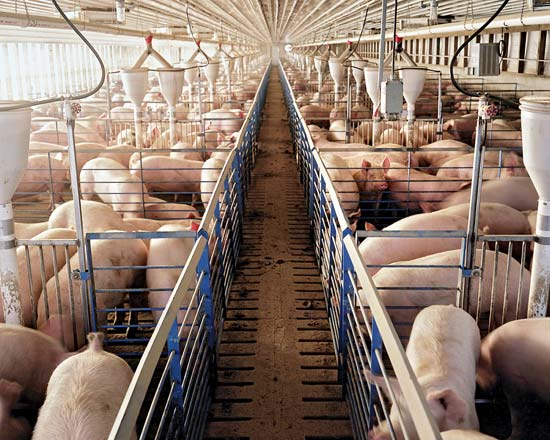 Animal Rights vs Animal Welfare
Relate concepts of animal welfare and animal rights to the well-being of animals
Perspective 2:

The air is clear and well ventilated
The pigs are bright and alert… they look healthy and well fed
There’s a good system to remove manure and keep the pens clean.
These pigs have all of their needs provided!
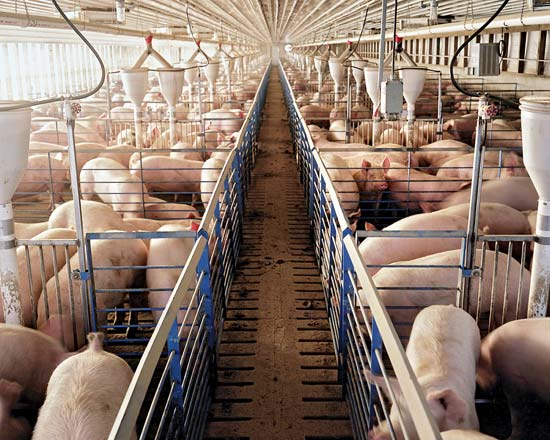 Animal Health Equipment
B.  Identify equipment used to maintain animal health
Syringes & Needles
Administer vaccines & medications
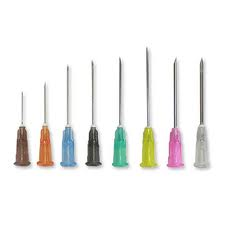 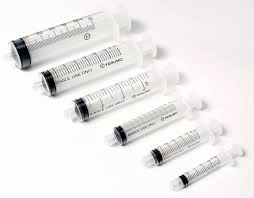 Size measured by gauge (diameter) & length of needle
Size measured by CC (cubic centimeter)
Animal Health Equipment
B.  Identify equipment used to maintain animal health
Scales
Monitor weight
Vary in size according to species
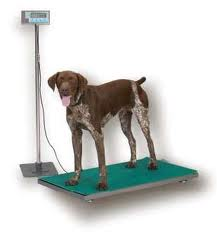 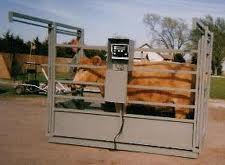 Animal Health Equipment
B.  Identify equipment used to maintain animal health
Animal Holding Facilities
Makes animal handling easier and safer for animals and humans
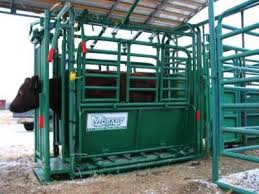 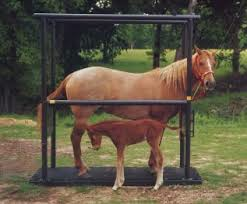 Animal Health Equipment
B.  Identify equipment used to maintain animal health
Dehorning Equipment
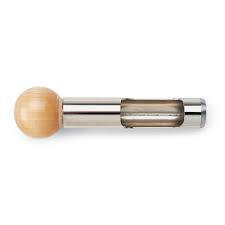 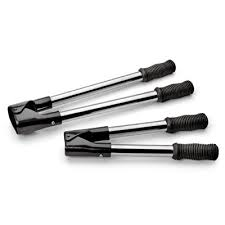 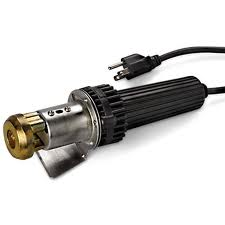 Dehorning Spoon or Scoop
Electric
Dehorner
Barnes Dehorner
Animal Health Equipment
B.  Identify equipment used to maintain animal health
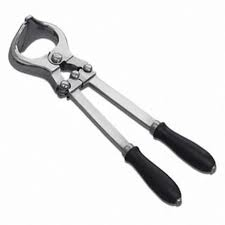 Castrating Equipment
Burdizzo
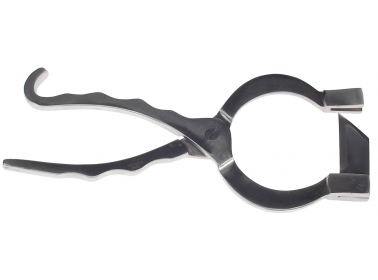 Elastrator
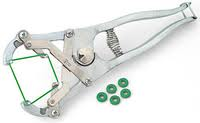 Newberry Knife
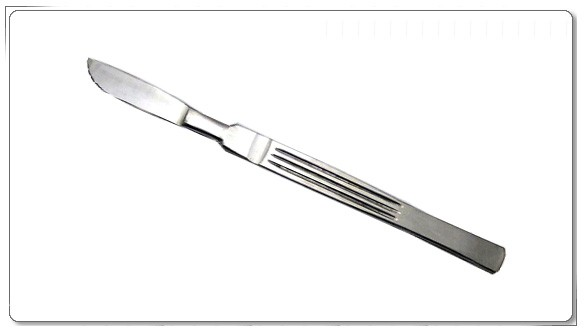 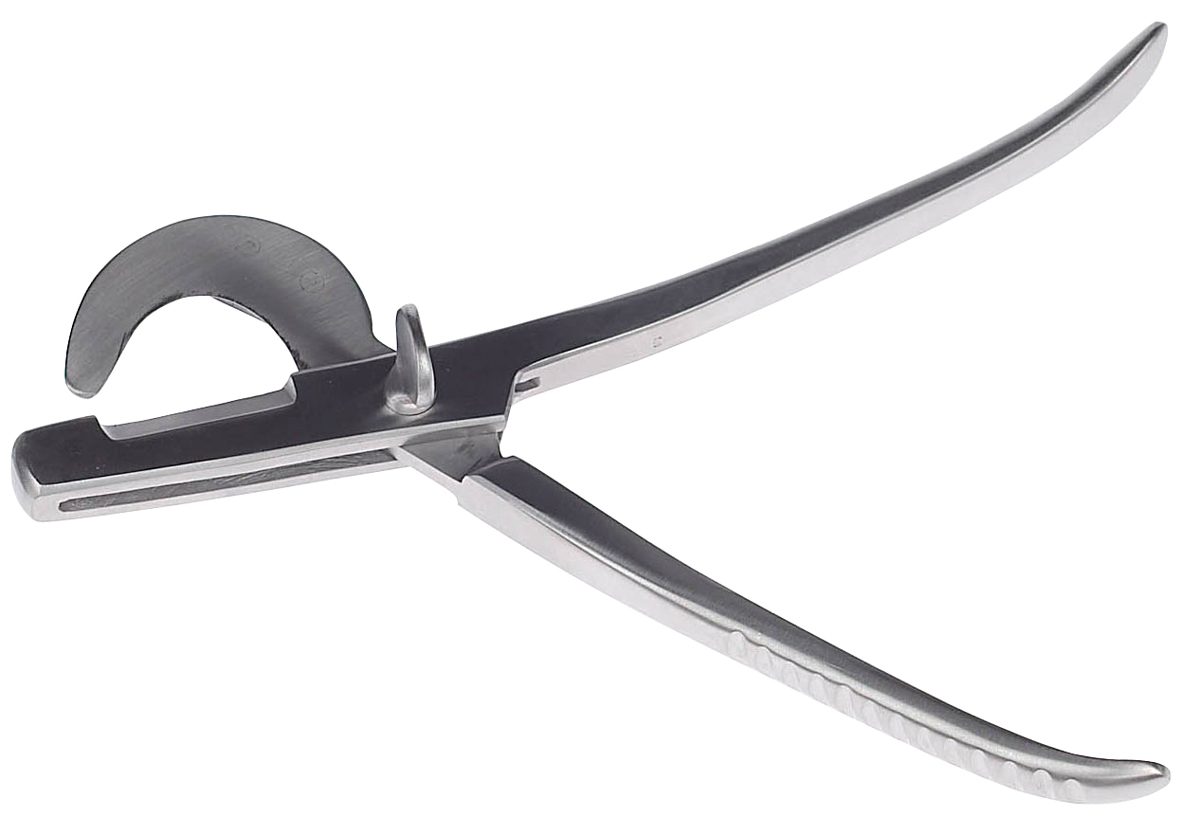 Scalpel
Emasculator
Animal Health Equipment
B.  Identify equipment used to maintain animal health
Exam Tools
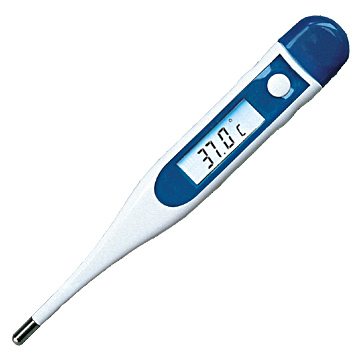 Stethoscope
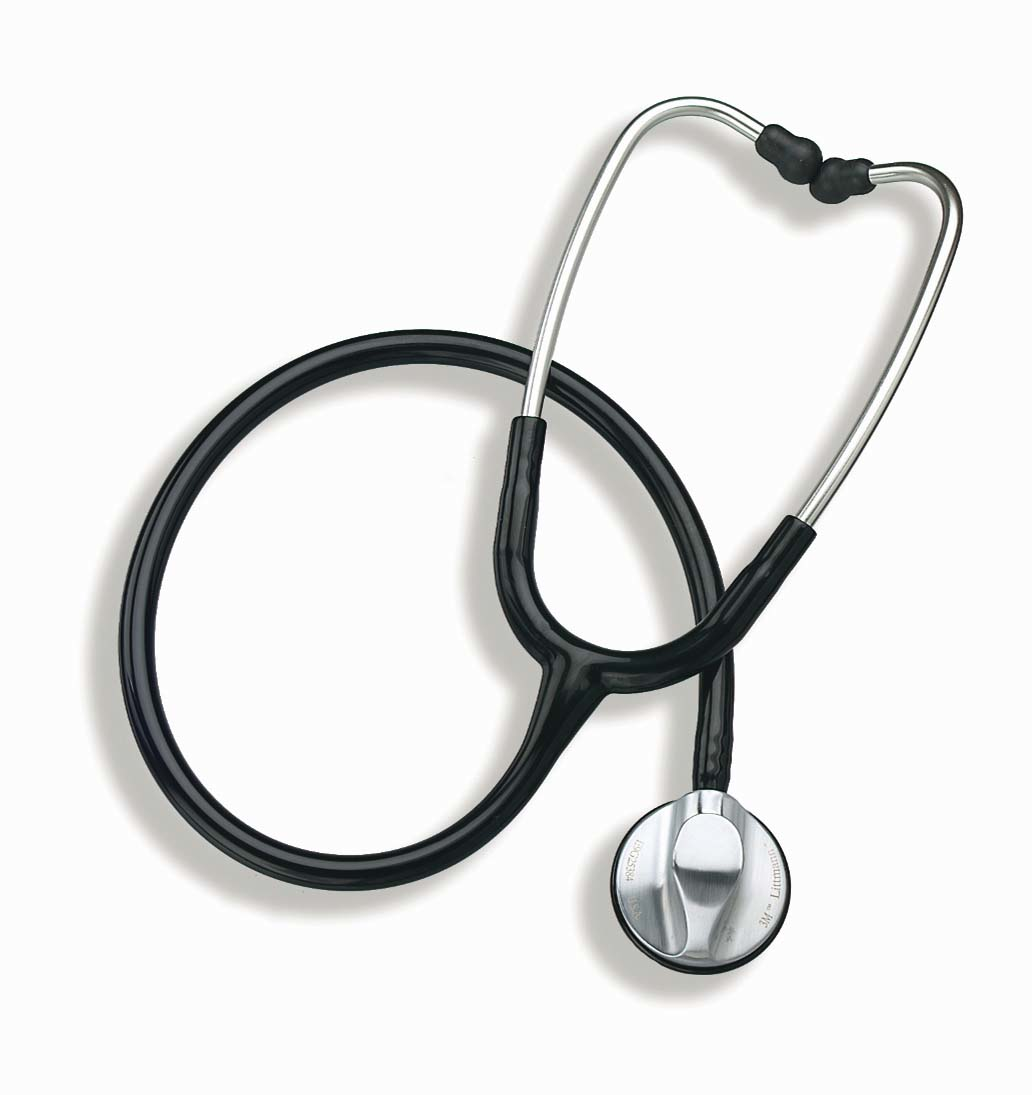 Thermometer
Preventing Disease
C. List measures used to prevent disease and parasites in livestock
1- Vaccinations
Prevent disease 
Protects your animals & other’s
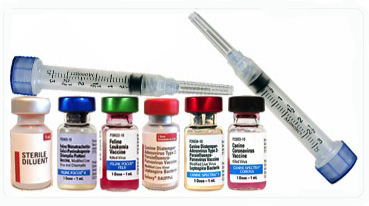 Preventing Disease
C. List measures used to prevent disease and parasites in livestock
2- Parasite Control
Dusts, sprays & baths for external parasites
Injections, pill, and pastes for internal parasites
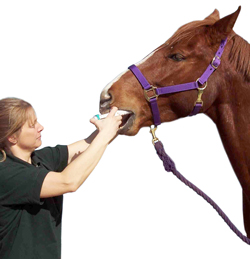 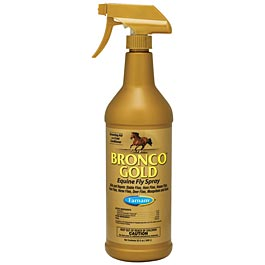 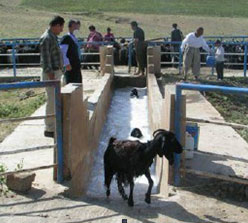 Preventing Disease
C. List measures used to prevent disease and parasites in livestock
3- Dehorning (cattle & goats)
Prevents animals from harming themselves, other animals, or people
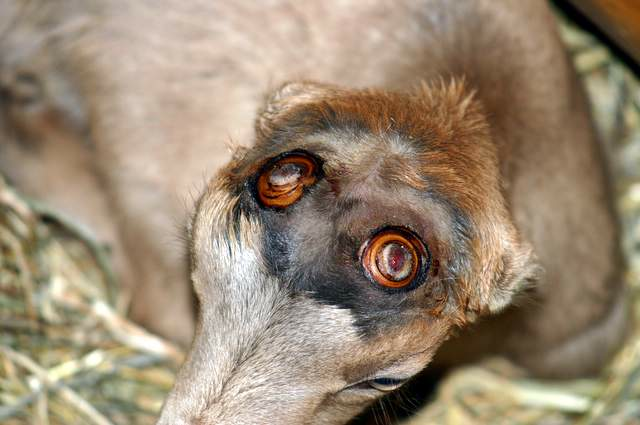 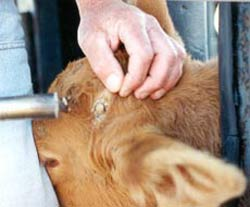 Preventing Disease
C. List measures used to prevent disease and parasites in livestock
4- Castrating 
Increases meat quality (in livestock)
Decreases aggressive behavior in all animals
Decreases likelihood of reproductive diseases and cancer
Preventing Disease
C. List measures used to prevent disease and parasites in livestock
5- Housing Management 
Excessive manure and wet living spaces harbor viruses and bacteria
Proper Bedding in wet and/or cold climates decreases likelihood of disease transmission
Prevent overcrowding
Preventing Disease
C. List measures used to prevent disease and parasites in livestock
5- Proper nutrition & clean water 
Abundant, clean water supply
Proper nutrition
Requirements change with weather & life stage
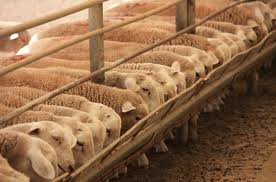 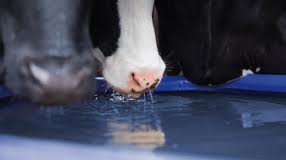 Animal Housing
D. Identify animal housing needs
Air Flow & Ventilation





Enclosed or partially enclosed buildings need ventilation
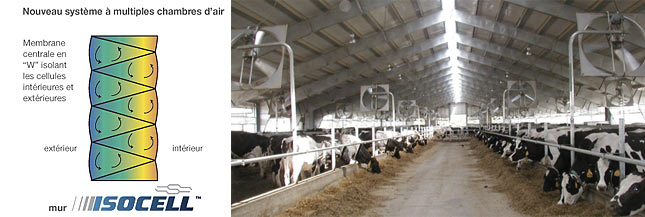 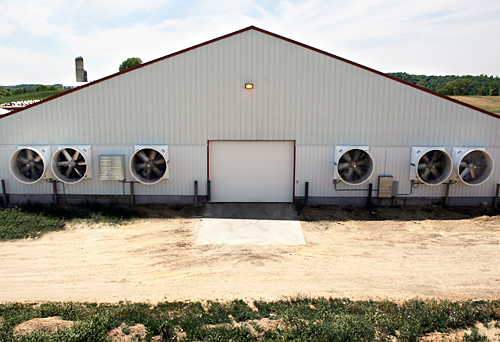 Animal Housing
D. Identify animal housing needs
Air Flow & Ventilation





Outdoor housing provides natural ventilation
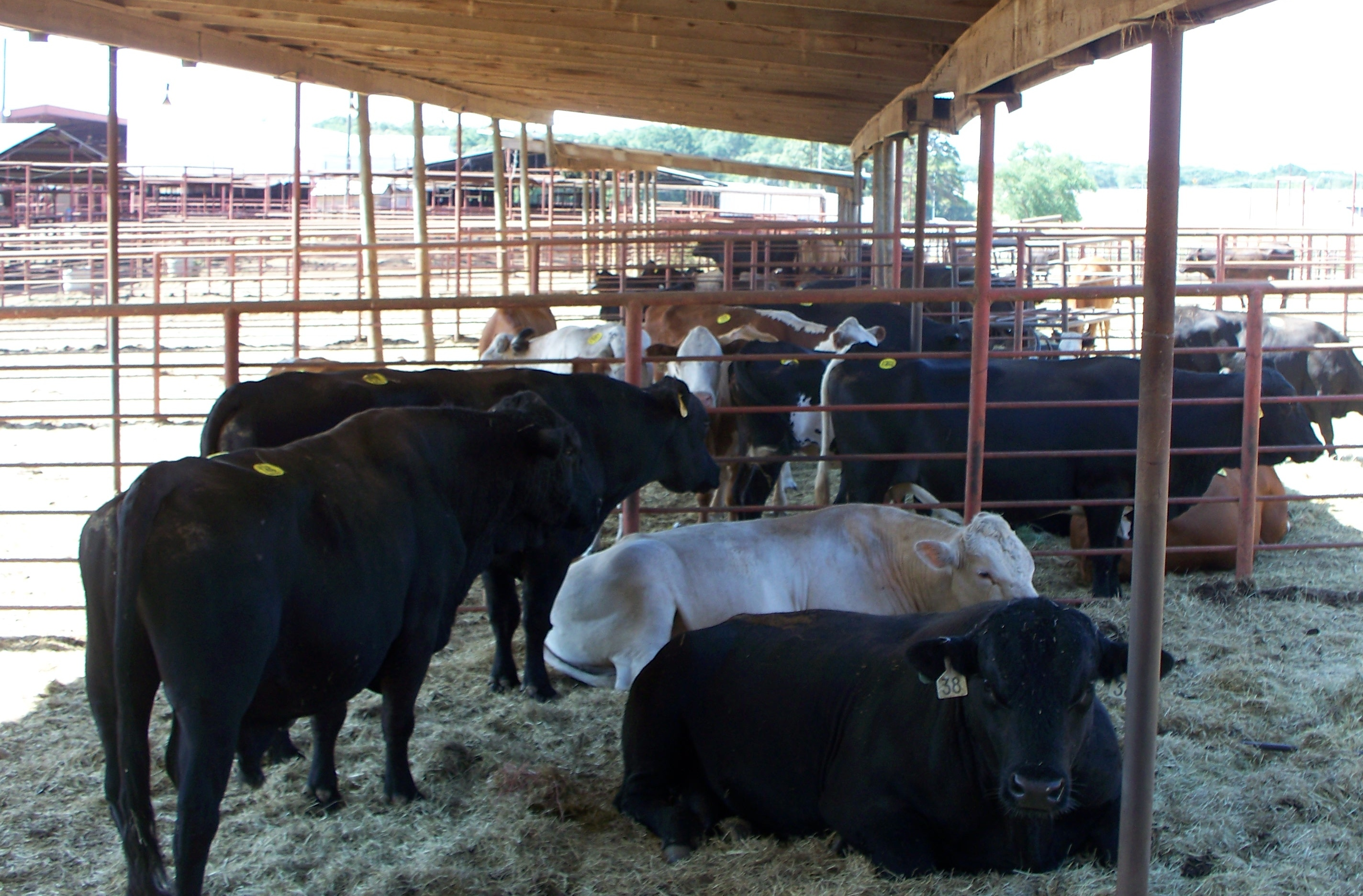 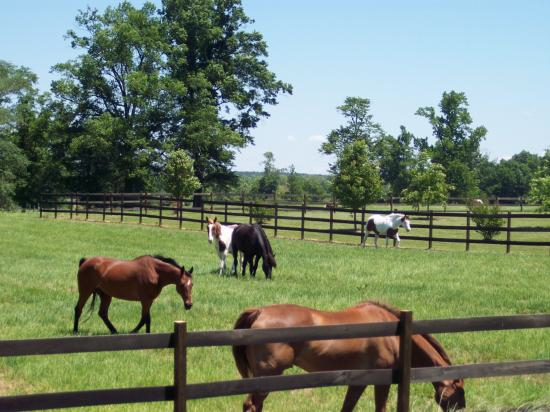 Animal Housing
D. Identify animal housing needs
Warm & Dry Place to rest





Some animals need a shelter and straw or shavings
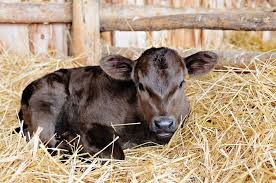 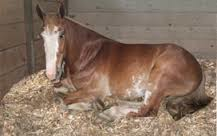 Animal Housing
D. Identify animal housing needs
Warm & Dry Place to rest






However, in good weather, outdoor pastures and dry corrals are adequate
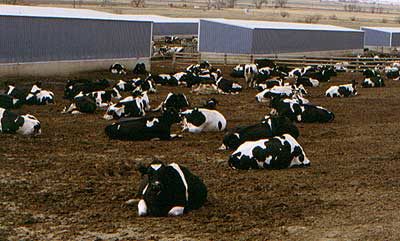 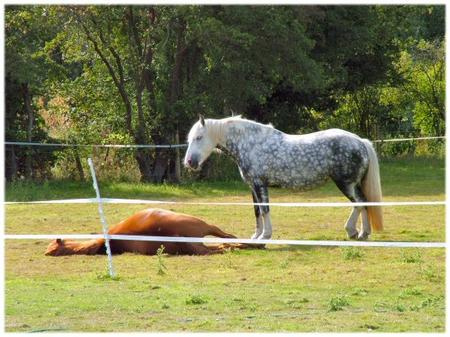 Animal Housing
D. Identify animal housing needs
Proper Waste Management
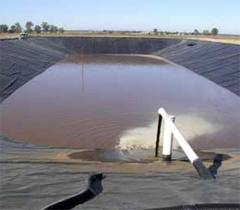 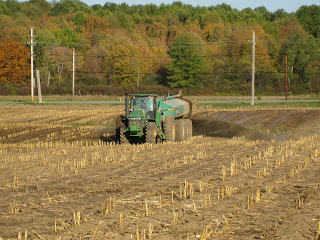 On a large scale farm, liquid manure is stored in a lagoon and solid waste can be stored in a pile until it is spread as fertilizer on fields
Animal Housing
D. Identify animal housing needs
Shelter
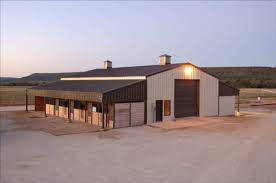 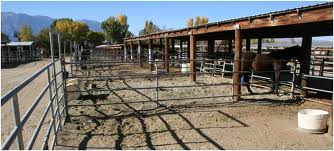 Shelters could be completely enclosed or partially covered depending on animal needs, climate, and available resources
Animal Housing
D. Identify animal housing needs
Shelter
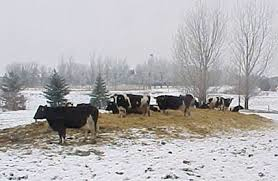 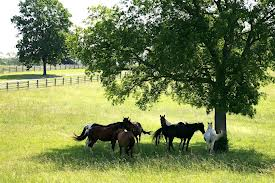 Even in the winter, animals can stay warm with a dry place to bed down.  Ruminants create heat as they digest feed.
The shade and wind break of a tree may be all animals need
Animal Housing
D. Identify animal housing needs
Proper Fencing
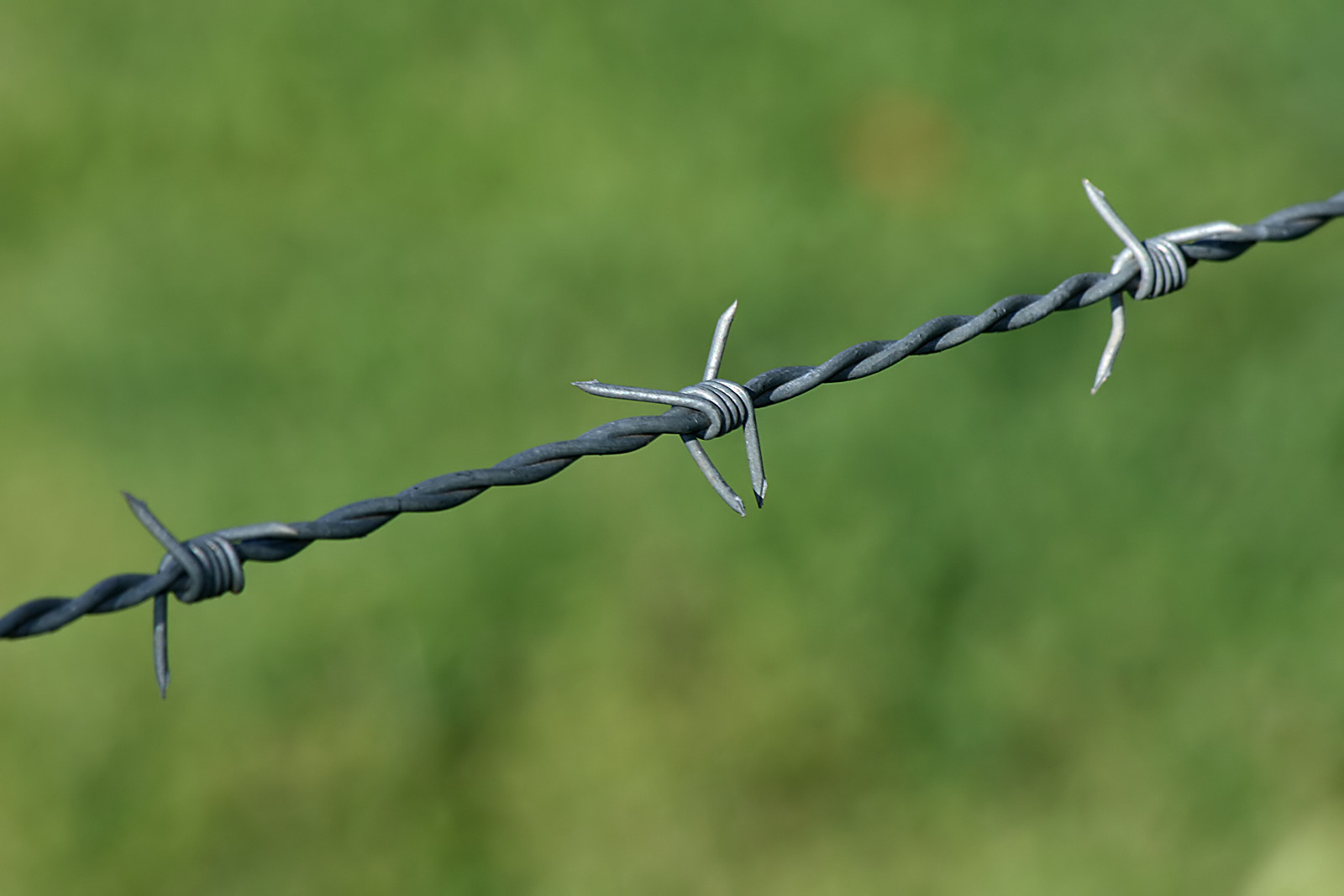 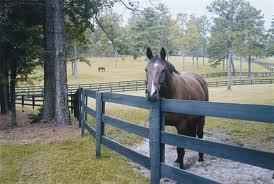 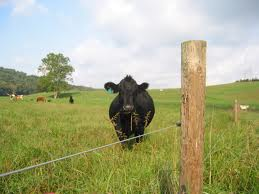 Wood
Barbed Wire
Electric
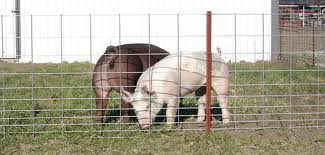 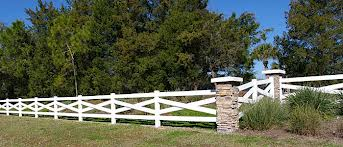 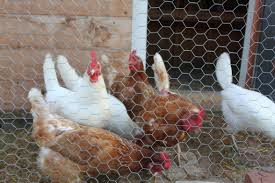 Hog paneling
Vinyl
Chicken Wire
Design Your Own
E. Design an animal health & housing plan to promote efficiency of production
You will be designing the blue prints for your own animal facility

Barn Blueprint Project
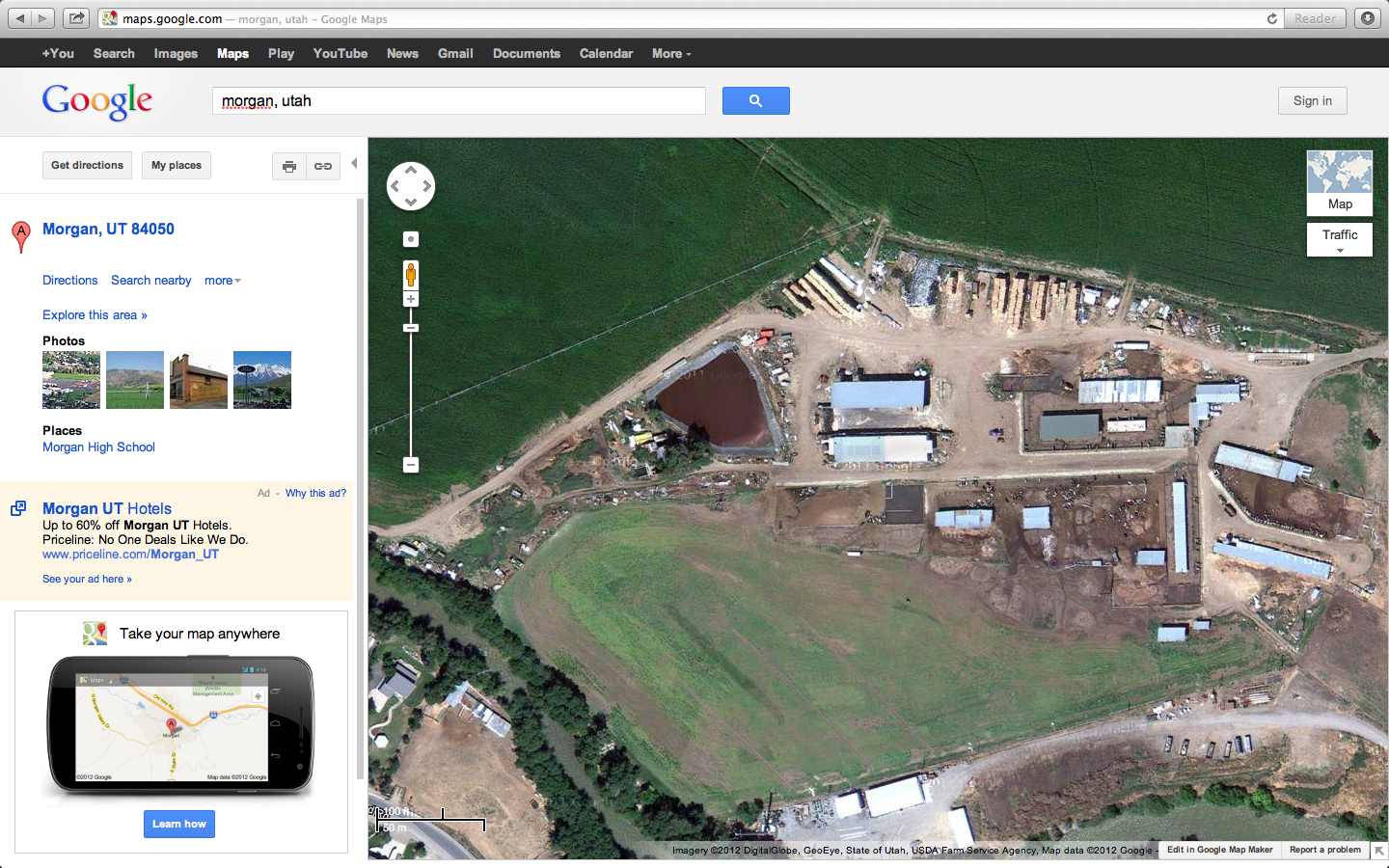 Design Your Own
E. Design an animal health & housing plan to promote efficiency of production
Commercial Dairy Farm

300 Milk Cows
Raises own replacement heifers
Grows some of their own feed
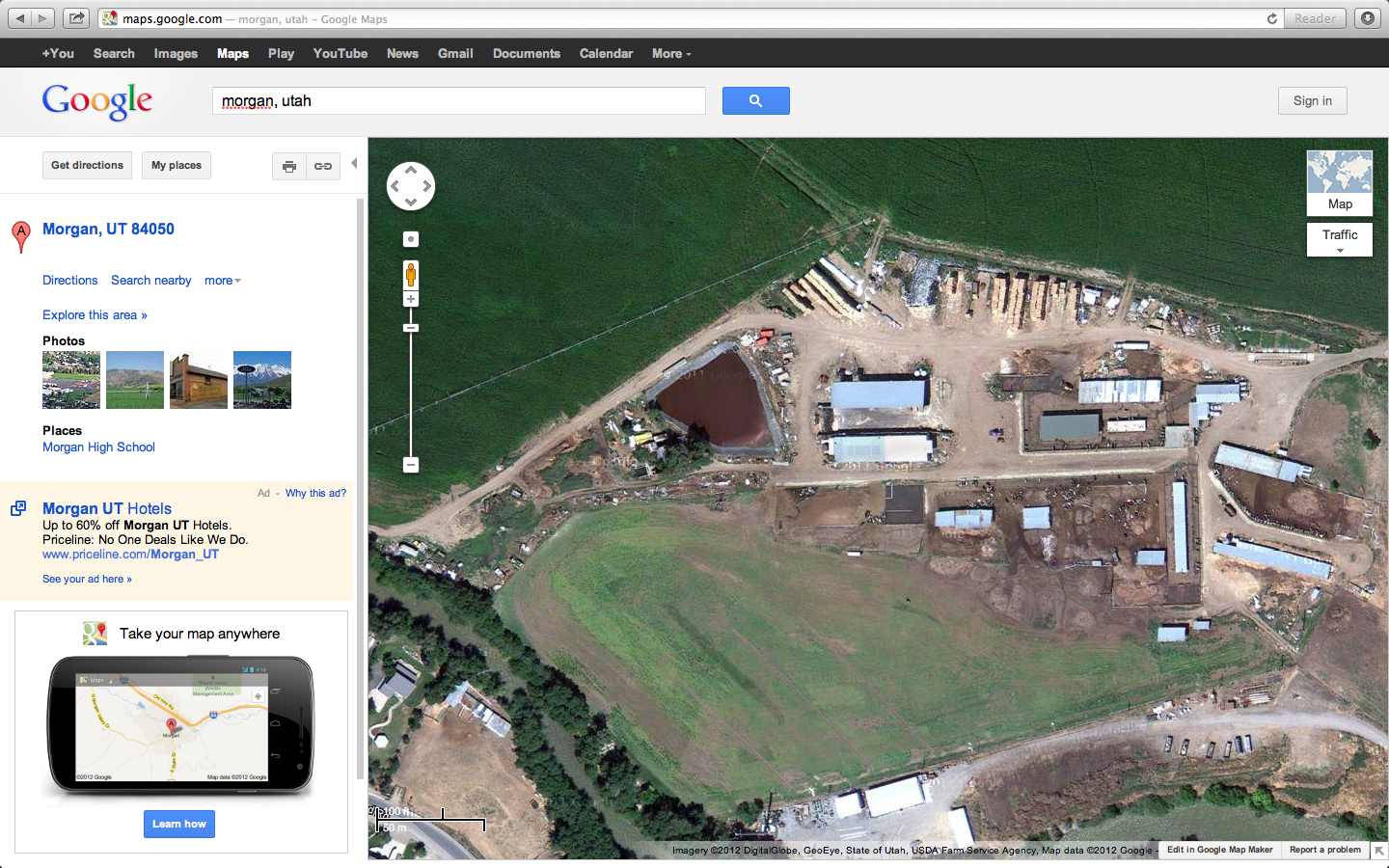 Commercial Dairy Farm
300 Milk Cows
Design Your Own
E. Design an animal health & housing plan to promote efficiency of production
Calving Barn:
Located on one end of shed near milk barn.  Has lights to check for calves in dark
Calf Barn:
Has 100 individual calf stalls for calves from birth to 3-4 months old
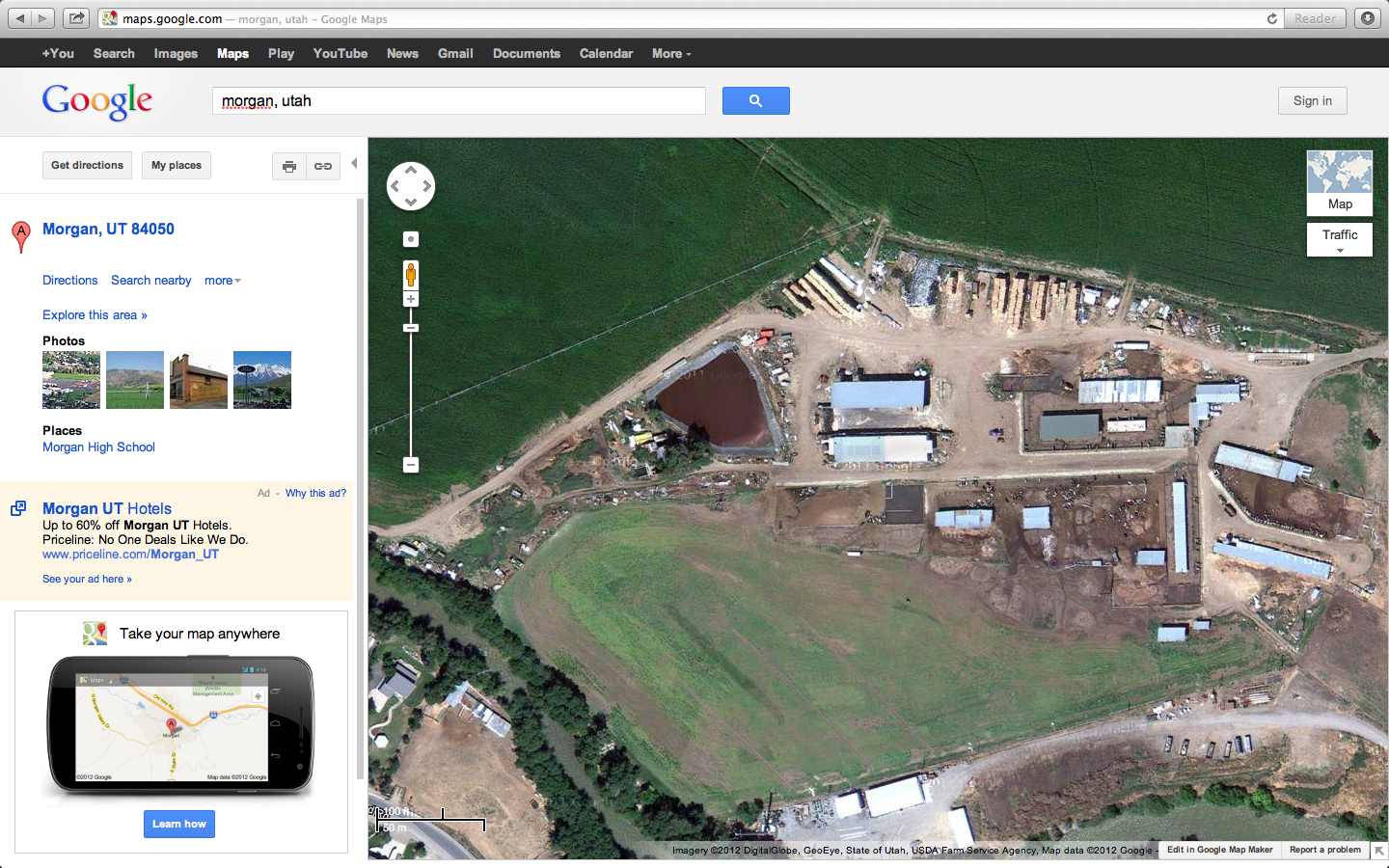 Commercial Dairy Farm
300 Milk Cows
Design Your Own
E. Design an animal health & housing plan to promote efficiency of production
Calf Shed & Corrals:
Group pens for calves after they leave calf barn til about yearlings. Covered shed, corrals, and feed manger
Feedlot & Pasture:
Large group pens for yearling heifers to grow until breeding age
Dry Lot Pens:
Large, open corrals with open shed for shelter and shade.  Dry cows and pregnant heifers are housed here
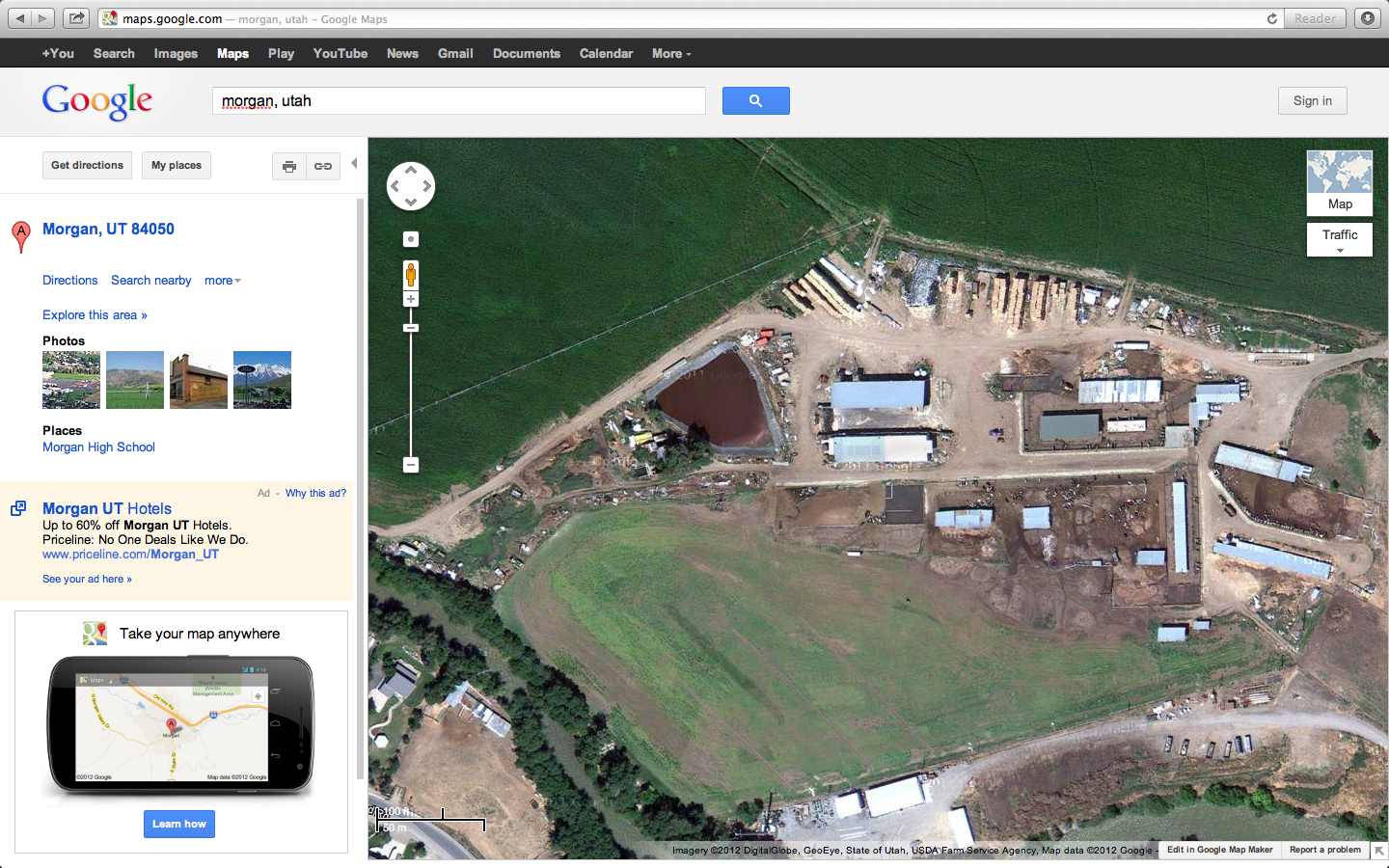 Commercial Dairy Farm
300 Milk Cows
Design Your Own
E. Design an animal health & housing plan to promote efficiency of production
Milk Parlor & Offices:
Milking parlor that can hold 20 cows at a time.  Offices for record keeping and storage.
Milk Cow Herd Pens:
3 separate pens to separate milk cows by their milk production.  Feed mangers lining each pen.
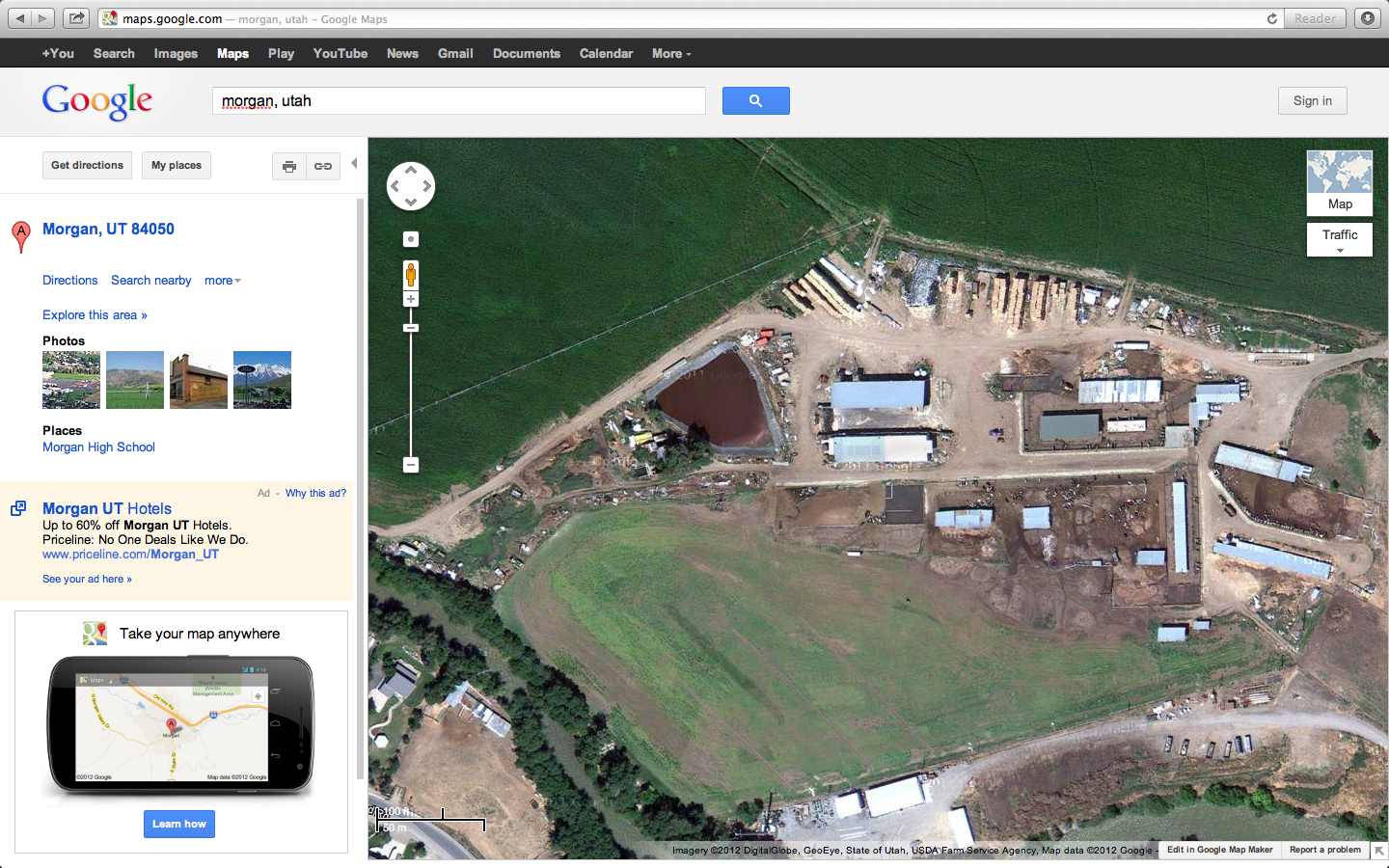 Commercial Dairy Farm
300 Milk Cows
Design Your Own
E. Design an animal health & housing plan to promote efficiency of production
Hay Stacks:
Covered with tarps to protect from rain and snow
Corn Silage Pit & Commodity Barn:
Corn Silage kept in center & covered with tarp.  All grain & feed commodities kept under shed
Water Troughs:
Each pen has it’s own automatic trough.
Feed:
Each pen has a manger where the tractor can feed their mixed ration.  Calf barn is fed milk and grain by hand
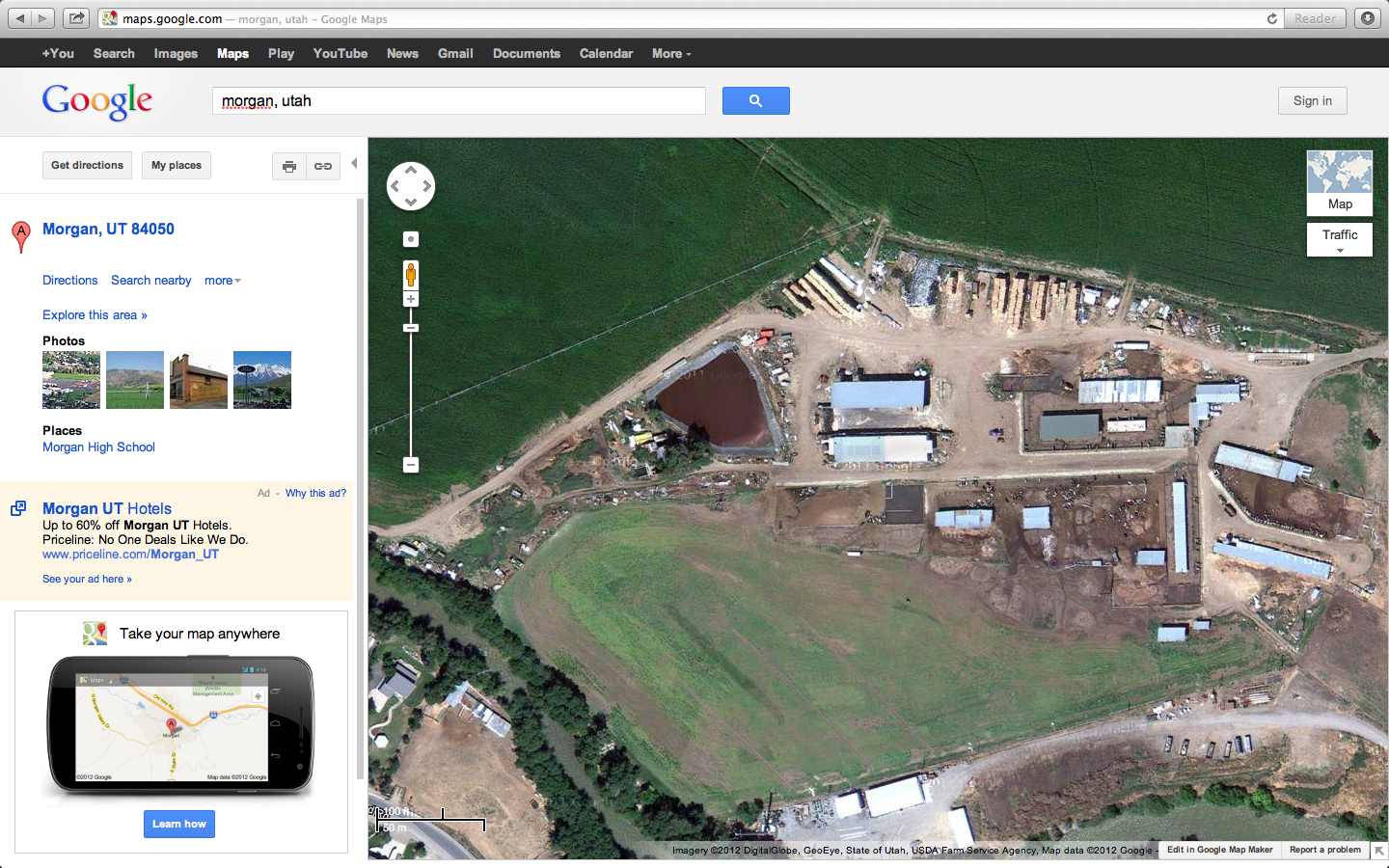 Commercial Dairy Farm
300 Milk Cows
Design Your Own
E. Design an animal health & housing plan to promote efficiency of production
Waste Management:
There are 3 lagoons to store manure until it is spread in fields and pastures
Design Your Own
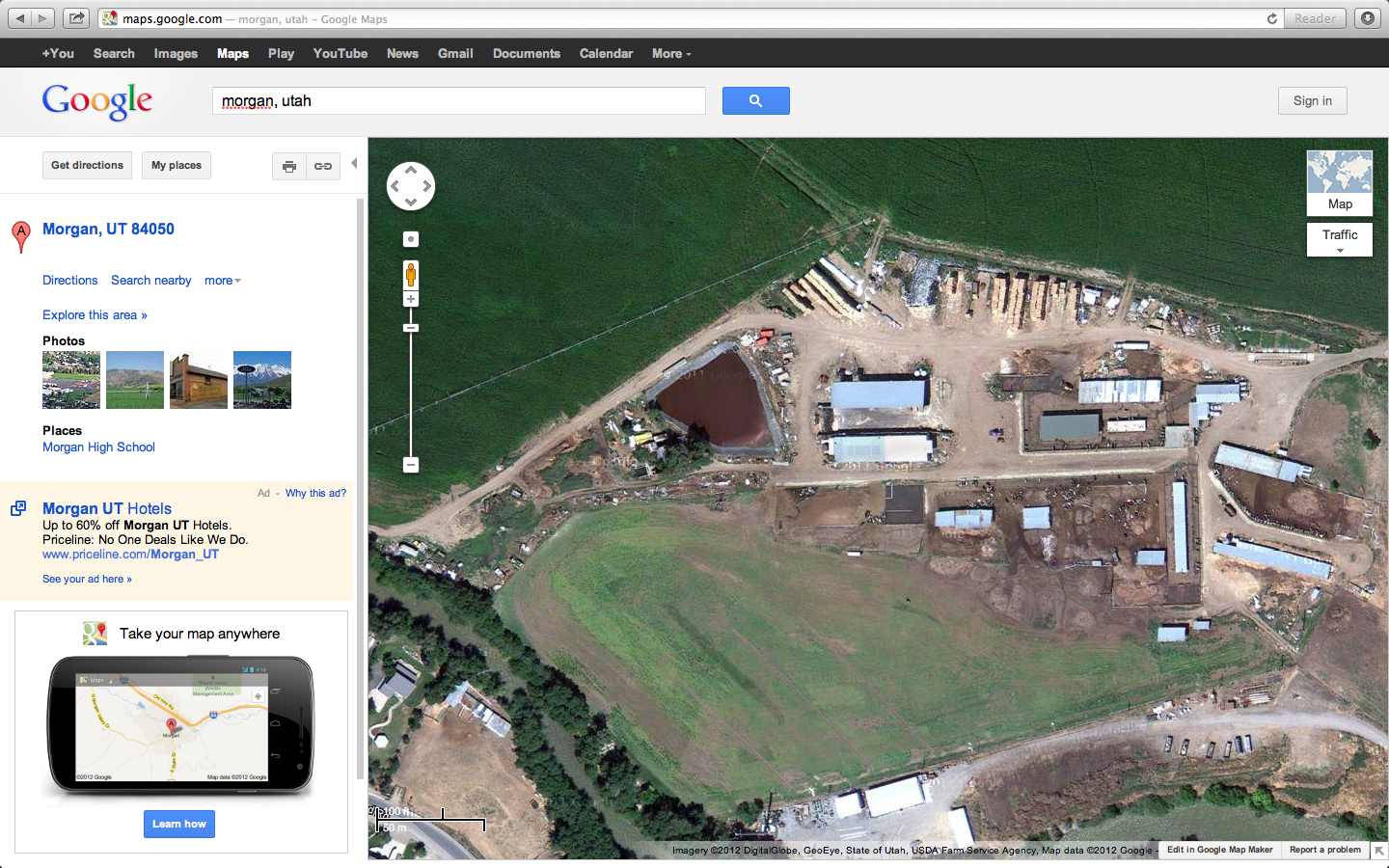 Commercial Dairy Farm
300 Milk Cows
E. Design an animal health & housing plan to promote efficiency of production
Shop:
Used to fix and store tractors and implements as well as store mechanic and welding supplies
Crop Fields:
Corn, Alfalfa, and Barley is grown in surrounding fields to provide feed
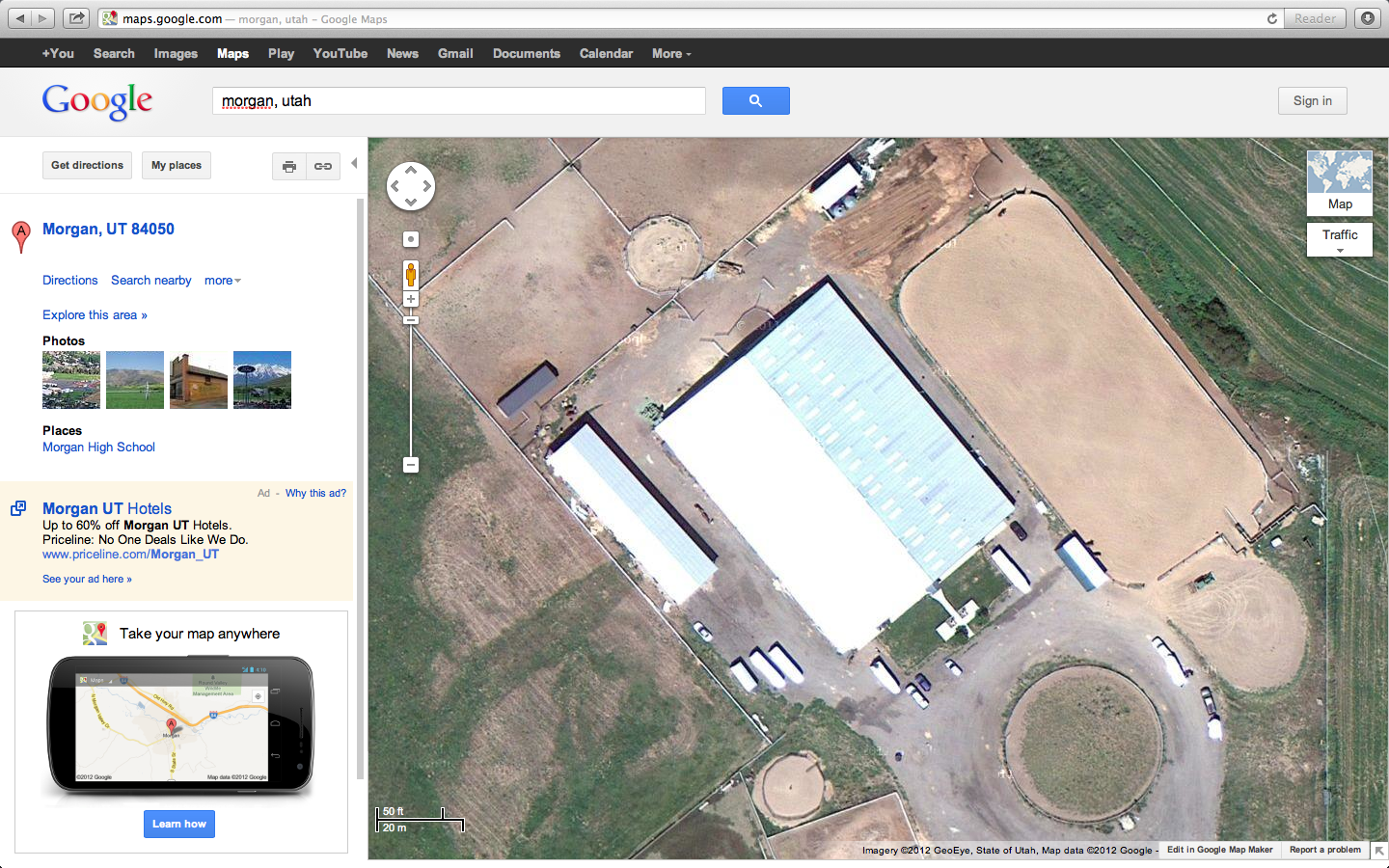 Equestrian Breeding & Training Farm

Boards Horses
Hosts Roping Events
1-2 Trainers
Broodmares and studs
Design Your Own
E. Design an animal health & housing plan to promote efficiency of production
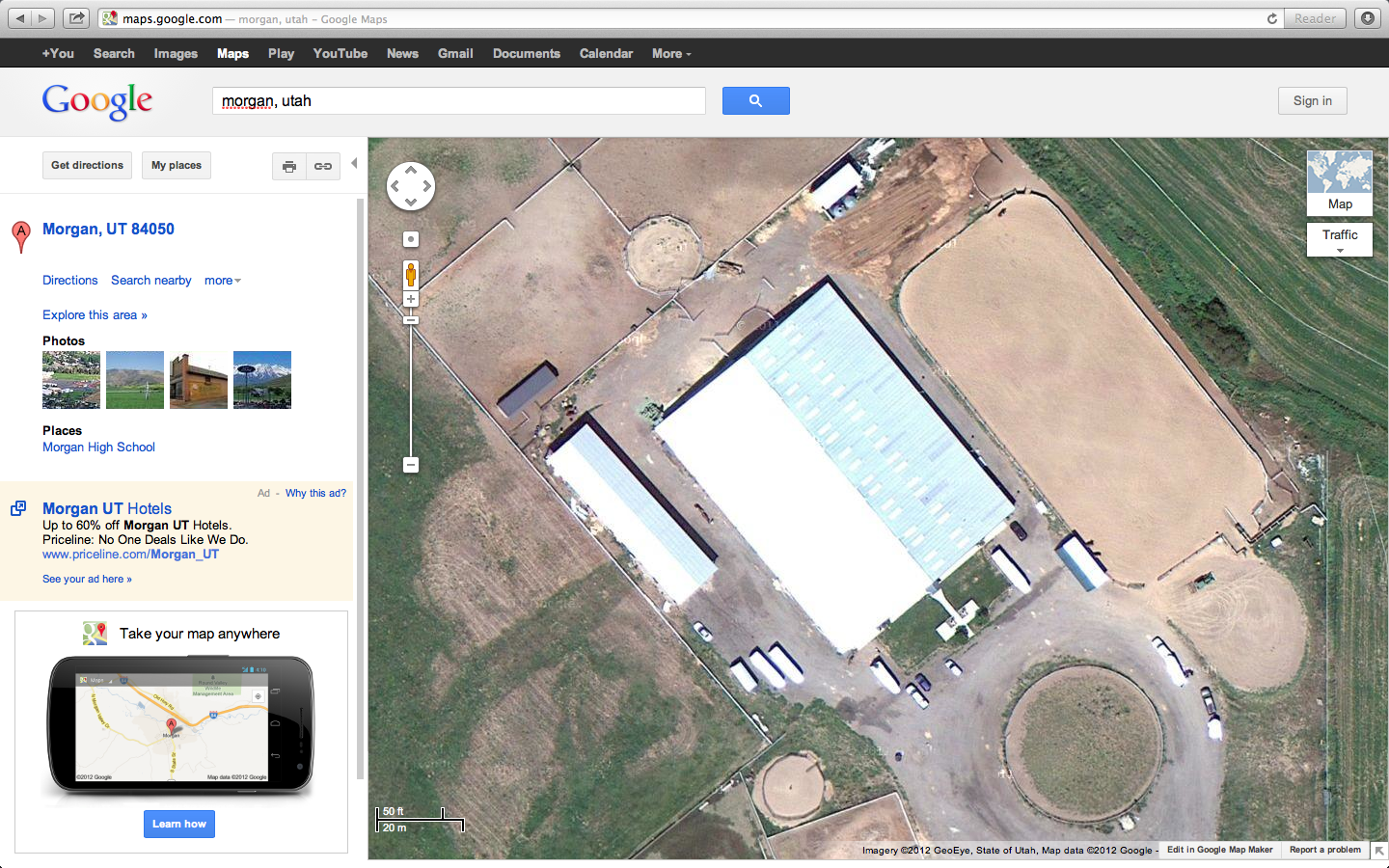 Design Your Own
E. Design an animal health & housing plan to promote efficiency of production
Corrals:
Large, dirt corrals for horses and roping cattle.  Automatic water troughs and hay racks for feed
Stalls:
Individual horse stalls line both sides of barn.  Each has their own automatic waterer, hay rack, and tack closet.
Pastures:
Pastures line the entire entrance for mares and foals in the spring and summer.
Equestrian Breeding & Training Farm
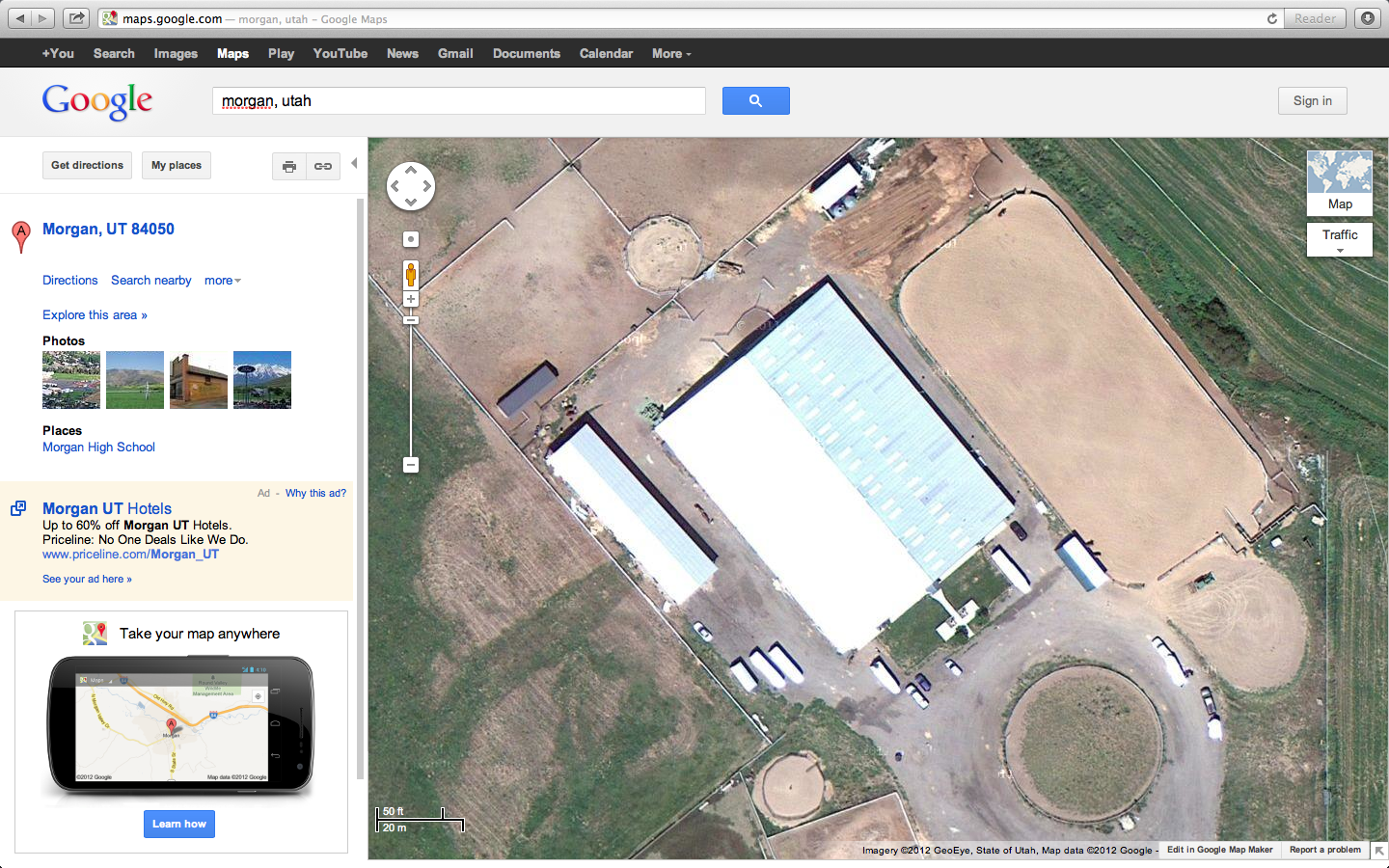 Design Your Own
E. Design an animal health & housing plan to promote efficiency of production
Grain Silos:
Grain stored in silos and additional feed in the shed
Hay Shed:
Covered shed to store hay
Equestrian Breeding & Training Farm
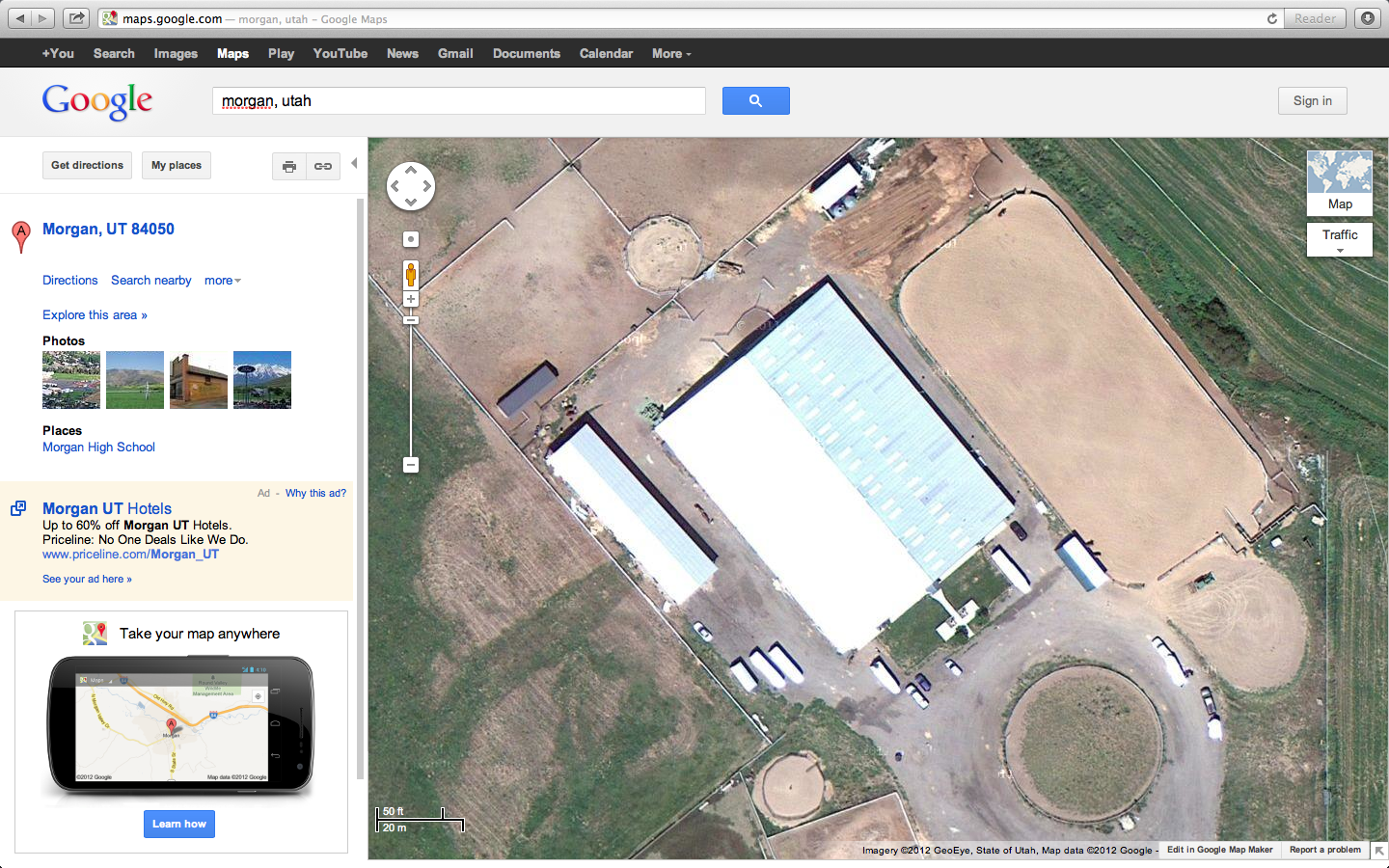 Design Your Own
E. Design an animal health & housing plan to promote efficiency of production
Round Pens:
2 Round pens used for training
Indoor Arena
Outdoor Arena with roping chutes
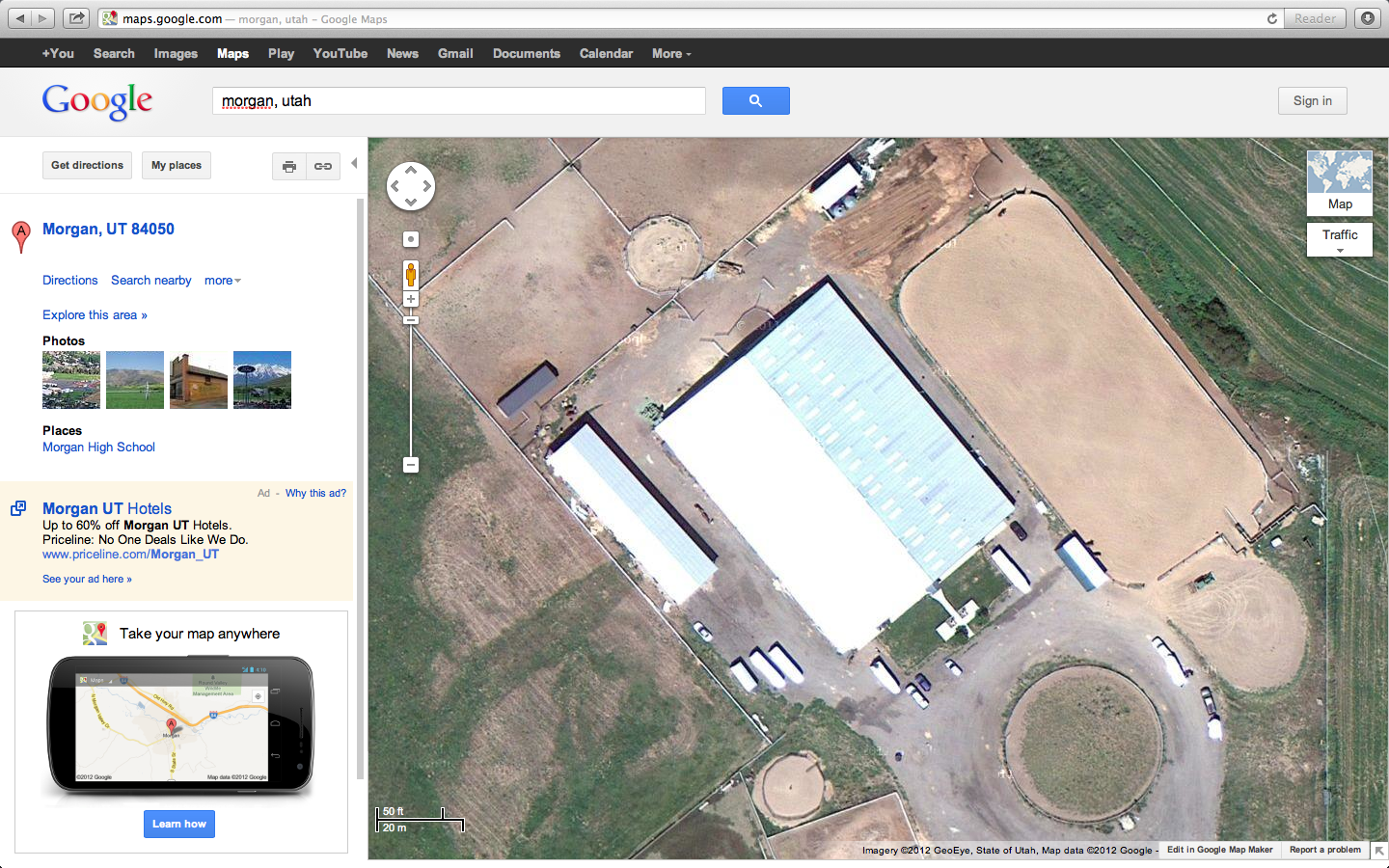 Design Your Own
E. Design an animal health & housing plan to promote efficiency of production
Manure Storage:
Stall shavings stored in pile, til spread on field.
Equestrian Breeding & Training Farm
Bell QuizObjectives A & B
What is the difference between animal “rights” and animal “welfare?
 Name 3 tools you can use to castrate animals.
 Name 2 tools you can use to dehorn animals.
 What animal health equipment would you use to give vaccinations or other injections?
 What animal health equipment would you use to do a health exam on an animal?
Bell QuizObjectives C & D
How does excessive manure and wet living spaces for animals increase the likelihood of disease?
 List 3 types of fencing you could use for animals.
 When do you need ventilation in an animal pen?
 Besides bedding and barns, what body processes help to keep an animal warm?
 List 3 things you can do to decrease the chance of your animals getting sick.